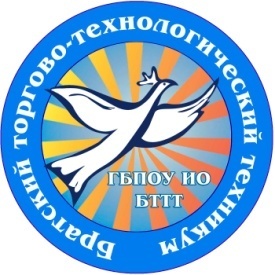 Государственное бюджетное профессиональное образовательное учреждение
Иркутской области
«Братский торгово-технологический техникум»
Организация конкурсов, олимпиад для студентов в дистанционном режиме
Майдан Н.Ф., зам. директора по УВР
13 мая 2020 год
Одна из задач системы СПО
совершенствование подготовки специалистов и повышение уровня профессиональных знаний, формирование у студентов системного мышления, ориентированного на эффективное использования приобретенных навыков в будущей практической деятельности.
Указ Президента РФ от 6 апреля 2006 г. N 325"О мерах государственной поддержки талантливой молодежи"
УИО «ОЛИМП»
с сентября 2015 года занимается реализацией исследовательской компетентности среди педагогов и обучающихся
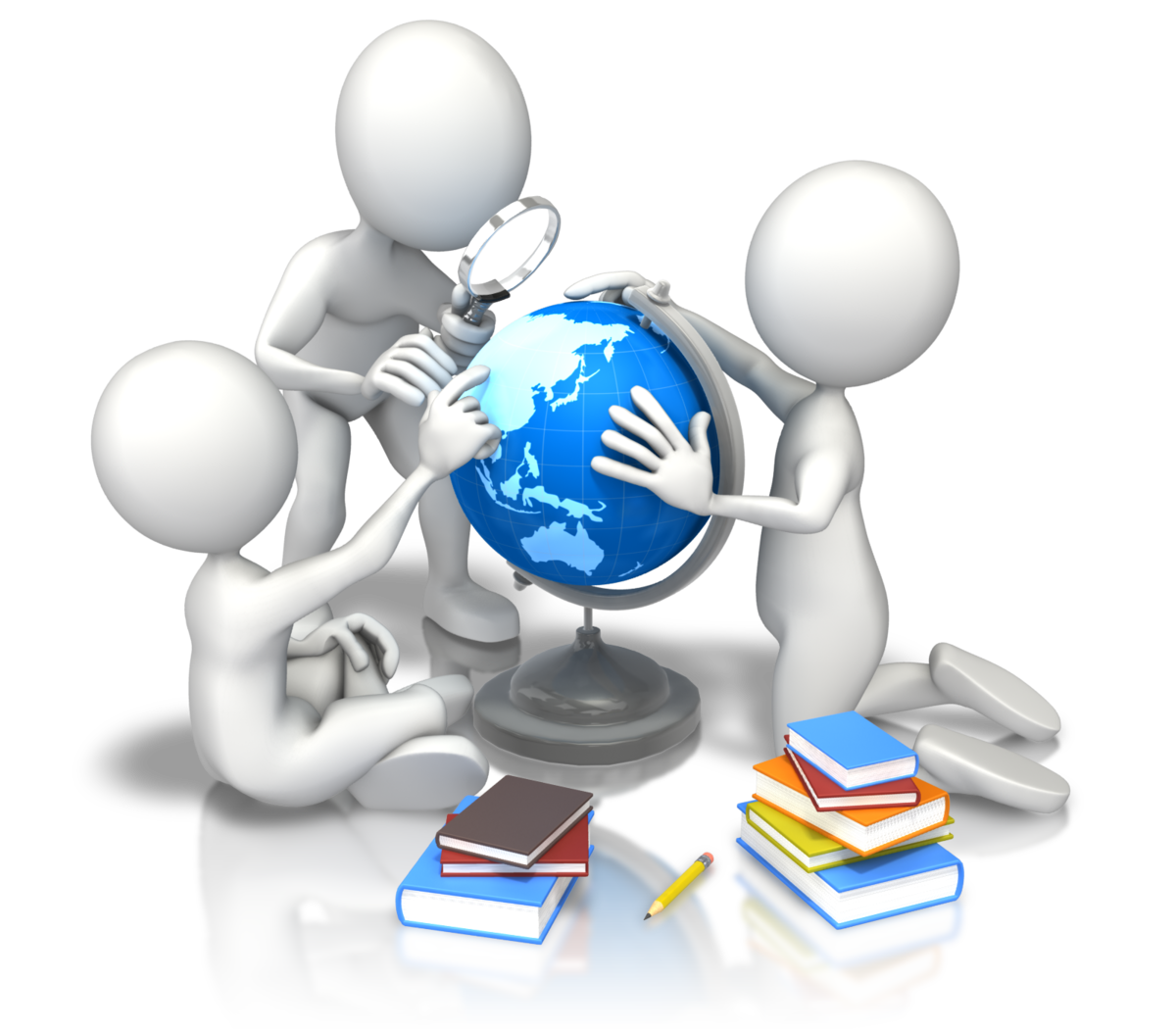 Программа модернизации/развития Государственного бюджетного профессионального образовательного учреждения Иркутской области  «Братский торгово-технологический техникум»
С 2018 года  в рамках реализации ведется работа над проектом «ОЛИМП». 
Проект предусматривает внедрение новых технологий обучения и воспитания, развитие системы работы с обучающимися. 

Одним из показателей эффективности функционирования этого проекта  является успешное участие обучающихся в мероприятиях различного уровня.
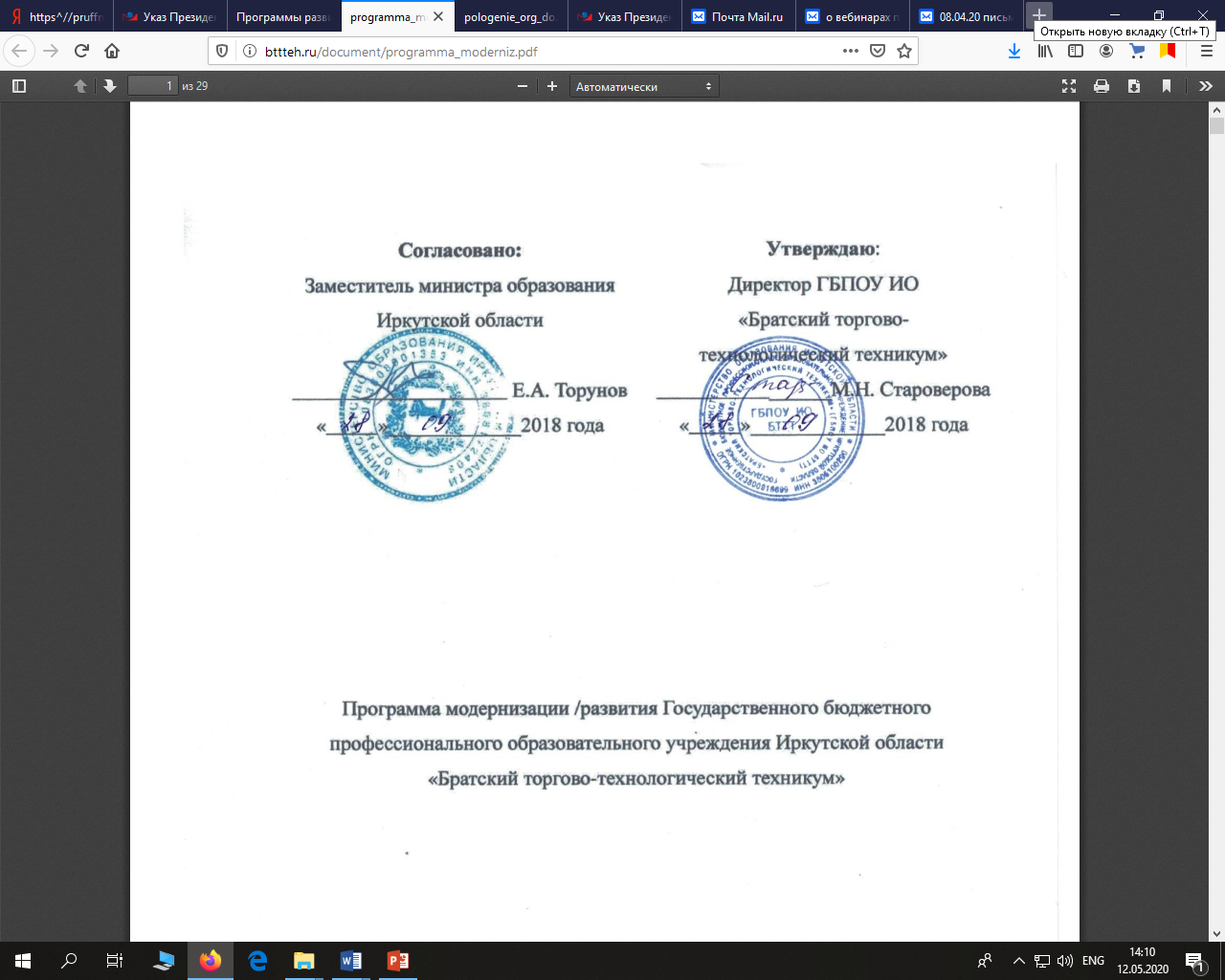 Работа УИО «Олимп» строится с учетом :
Плана работы на учебный год;
Сводного плана мероприятий отдела профессионального образования министерства образования Иркутской области, ГАУ ДПО ИО «Региональный институт кадровой политики и непрерывного профессионального образования»
     УСО ИРО ОГФСО «Юность России»;
Планом мероприятий Региональной сетевой методической службы (Северная территория);
а также с учетом работы над проектом «ОЛИМП».
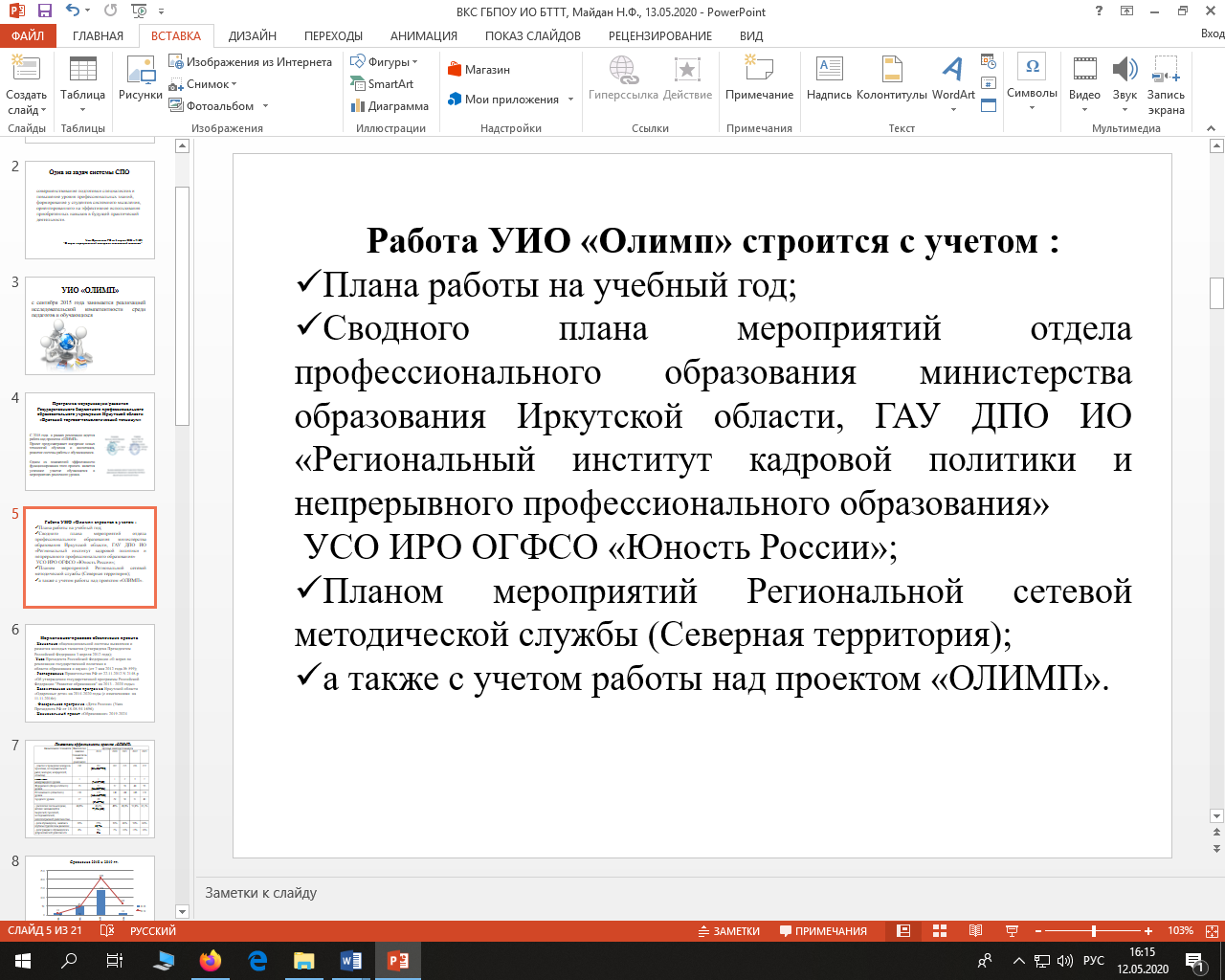 Показатели эффективности проекта «ОЛИМП»
Сравнение 2018 и 2019 гг.
Дистанционный конкурс - увлекательная и эффективная форма занятий. Организация конкурсов, олимпиад для студентов в дистанционном режиме
 реализуется с 2016 года.

Этапы:
- разработка положения, отбор и составление заданий
- рассылка конкурсных материалов, либо регистрация участников  в системах дистанционного обучения
- проверка и подведение итогов конкурсных работ
- разработка и рассылка наградных материалов.
Традиционные дистанционные конкурсы…
Общеобразовательный цикл
Олимпиада «Через тернии  - к звездам, посвященная Дню космонавтики
Олимпиада по гуманитарному циклу, 32 участника из 9 образовательных организаций;
Олимпиада по естественнонаучному циклу, 43 обучающихся из 9 образовательных организаций;
Литературная олимпиада «Читая Тургенева», из 7 учреждений, 41 обучающийся;
Областной конкурс «Путешествие по Байкалу», 22 команды из 16 образовательных организаций
Профессиональный цикл
Конкурс «Открой самого себя», Технология продукции общественного питания, 3 образовательных организации, 9 участников;
Олимпиада по ППССЗ 38.02.04  Коммерция (по отраслям), 4 образовательные организации, 10 участников
Региональная олимпиада по бухгалтерскому учету среди обучающихся Северной территории ПОО Иркутской области, 4 образовательные организации, 9 участников
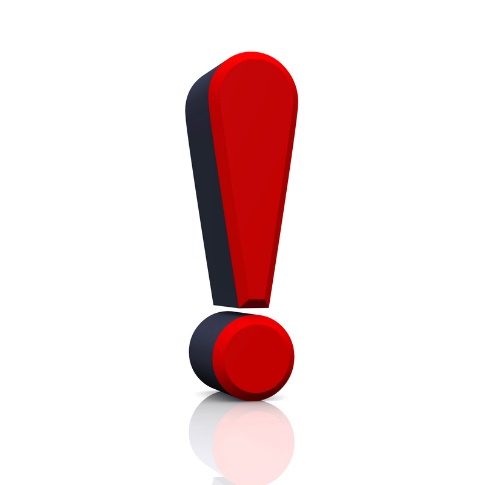 Конференция
«Наука. Творчество. Молодежь» традиционно проходила очно в рамках Учреждения
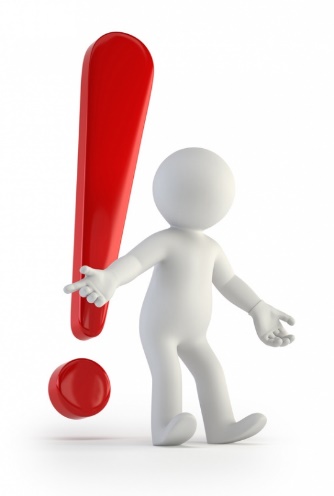 В 2019 году областной конкурс исследовательских работ «Наука. Творчество. Молодежь», 28 обучающихся из 8 профессиональных образовательных организаций.
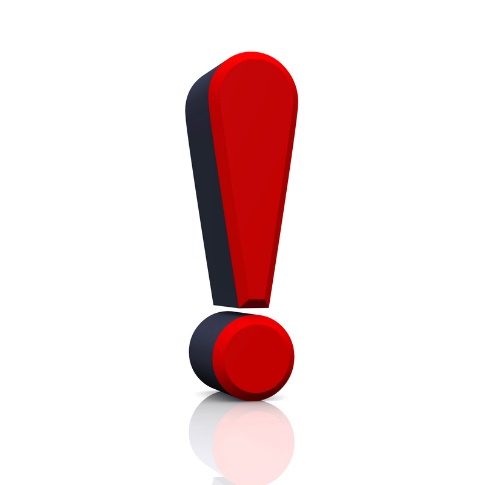 03.04-15.04.2020, Региональная заочная учебно-практическая конференция «Наука. Творчество. Молодежь», 11 обучающихся из 4 профессиональных образовательных организаций.
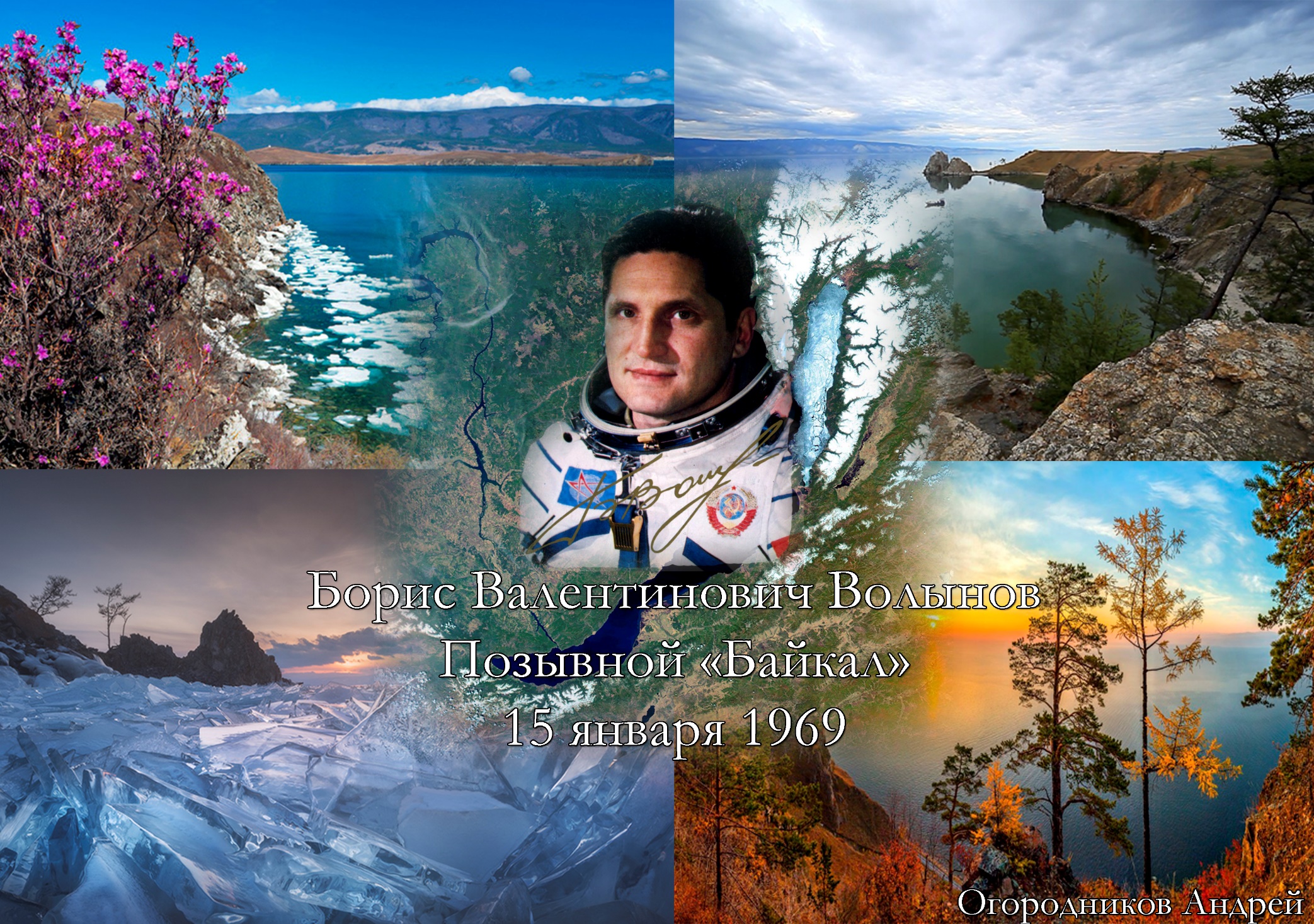 ПРИМЕРЫ РАБОТ УЧАСТНИКОВ
ГБПОУ ИО «Братский промышленный техникум»
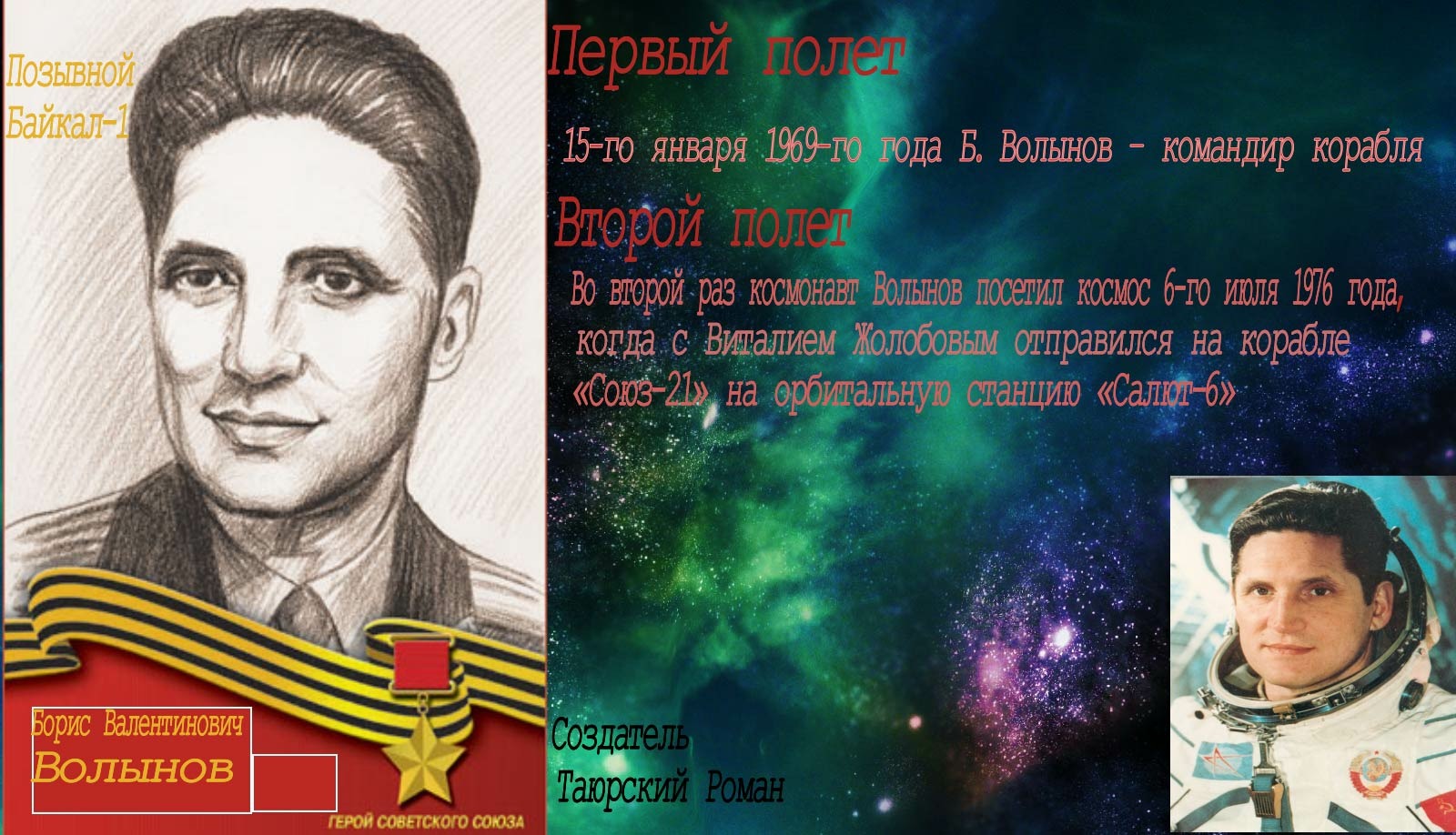 ГБПОУ ИО «Усть-Кутский промышленный техникум»
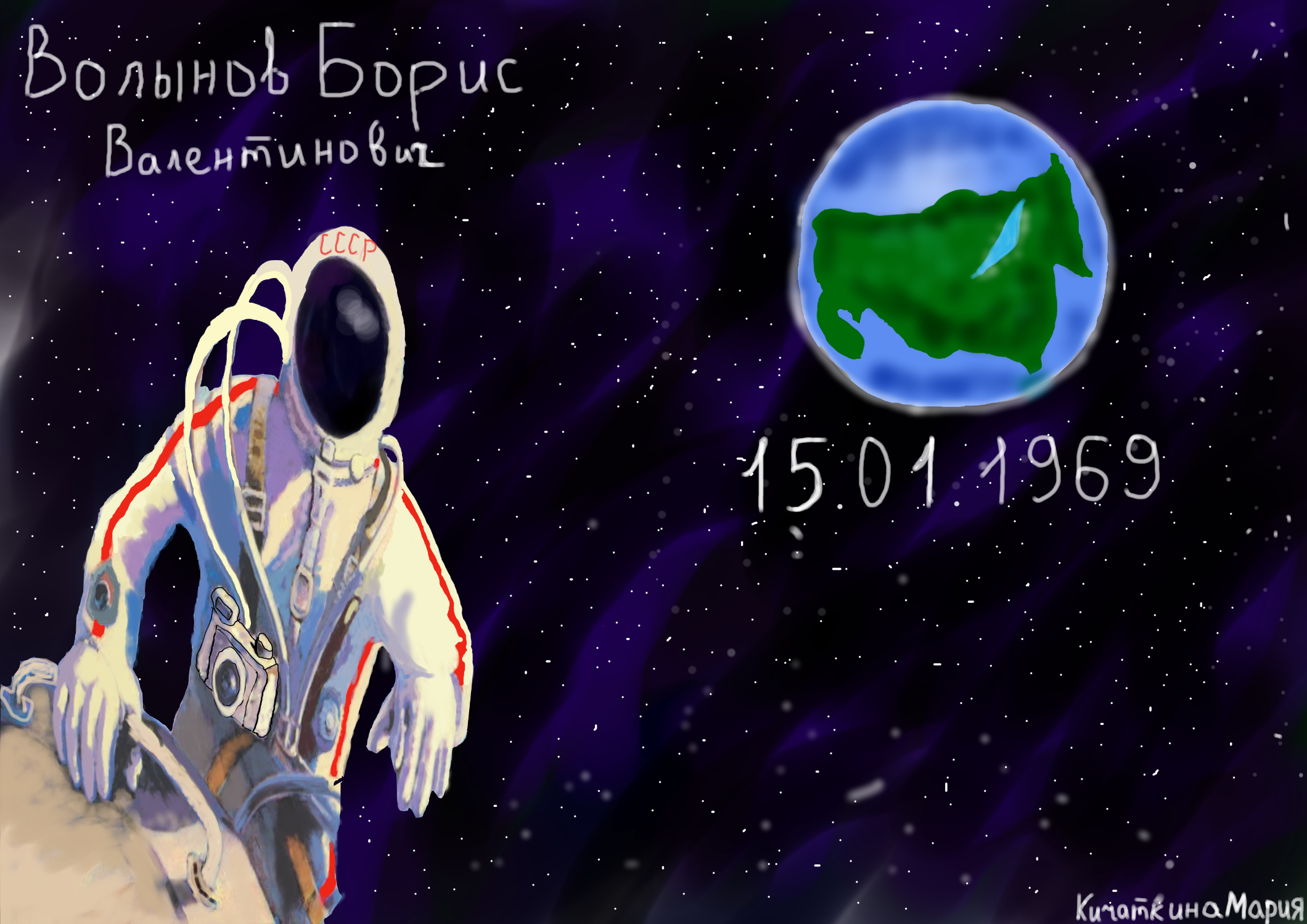 ГБПОУ ИО «Профессиональный колледж г. Железногорска-Илимского»
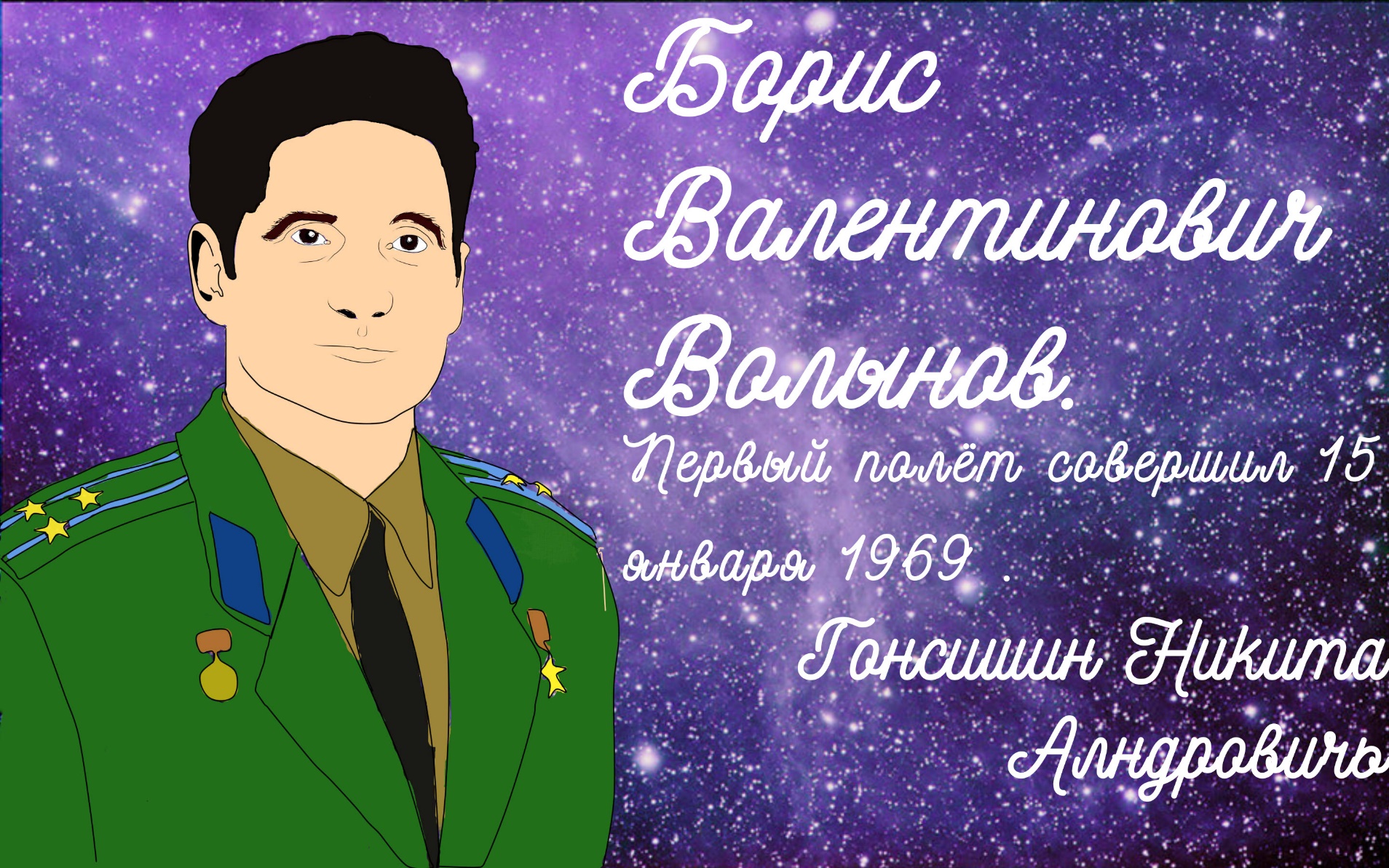 ГБПОУ ИО «Профессиональный колледж г. Железногорска-Илимского»
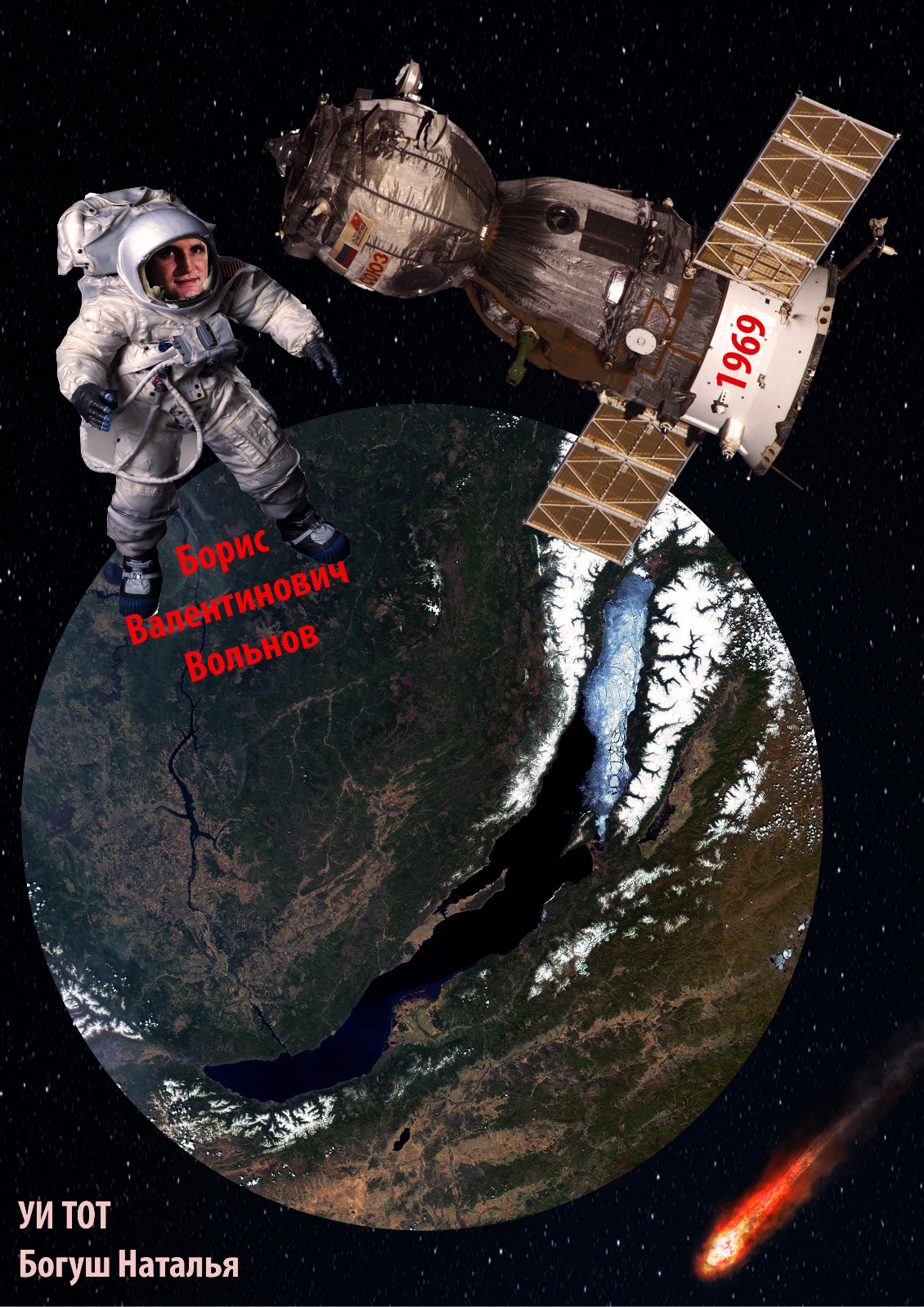 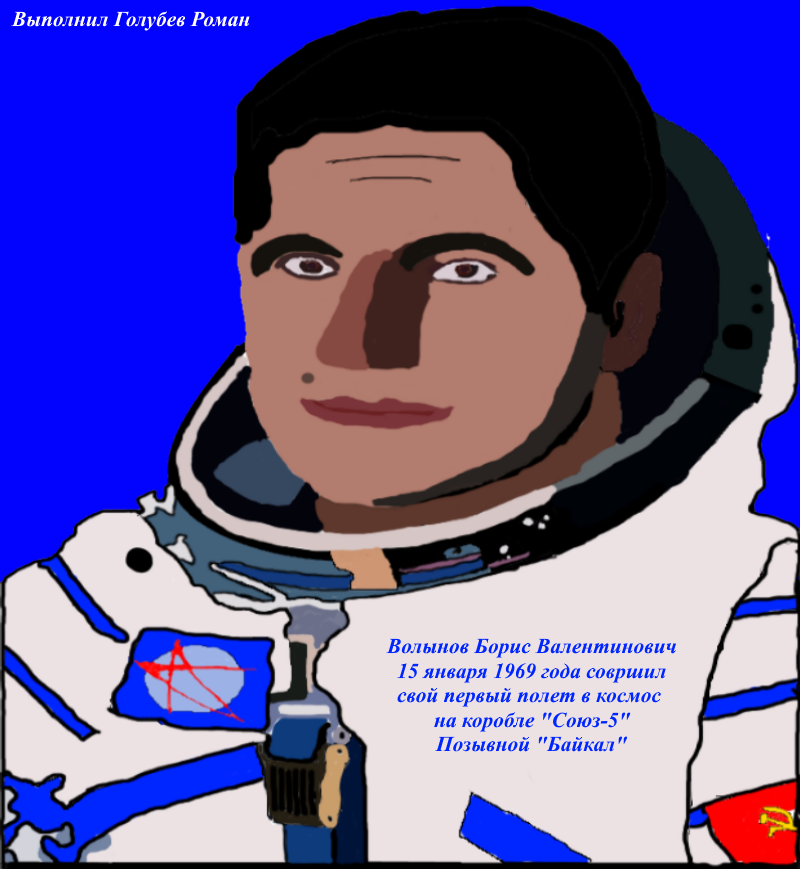 ГБПОУ ИО «Профессиональный колледж 
г. Железногорска-Илимского»
В рамках реализации дистанционного обучения с 06 апреля 2020 года
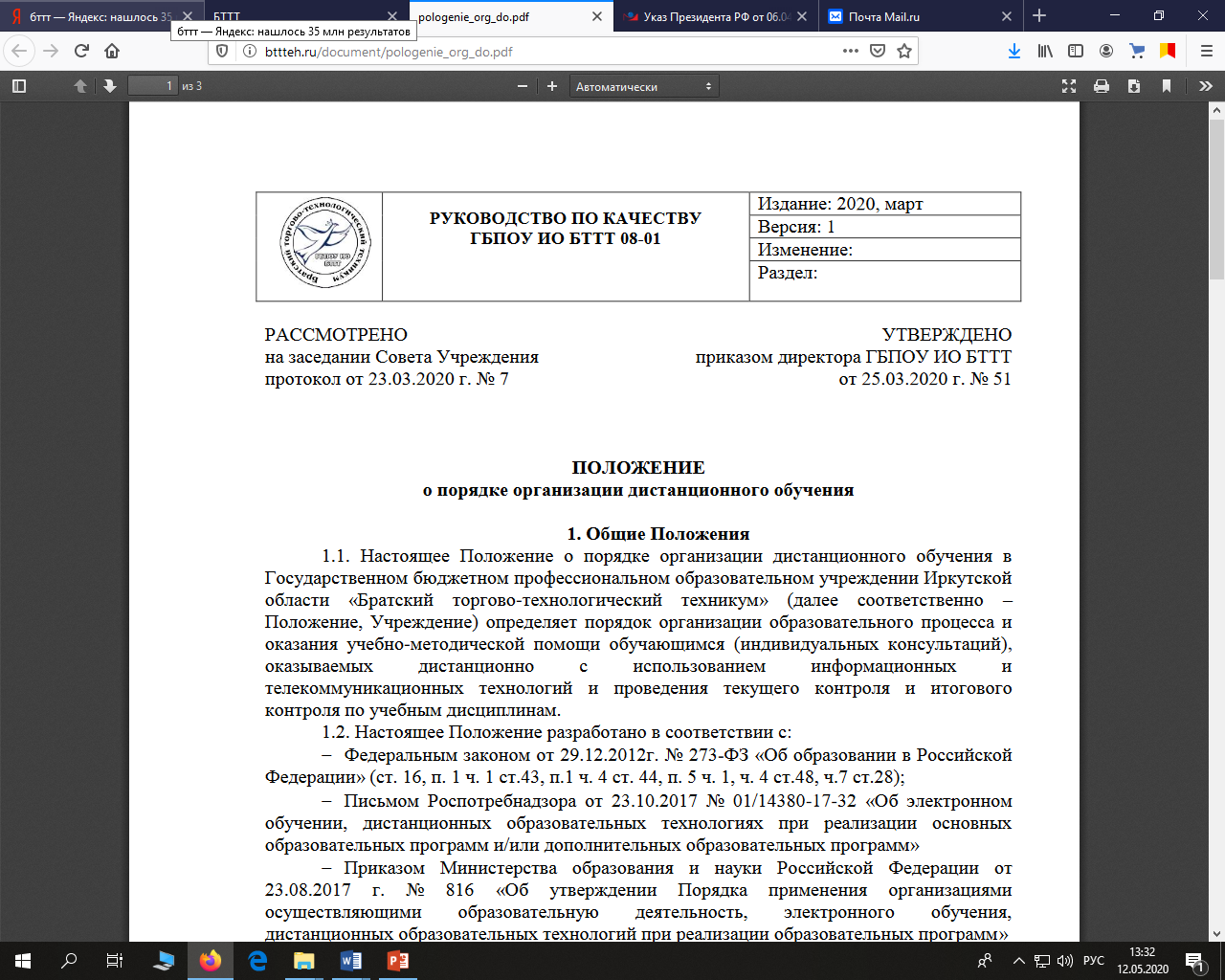 СДО Moodle
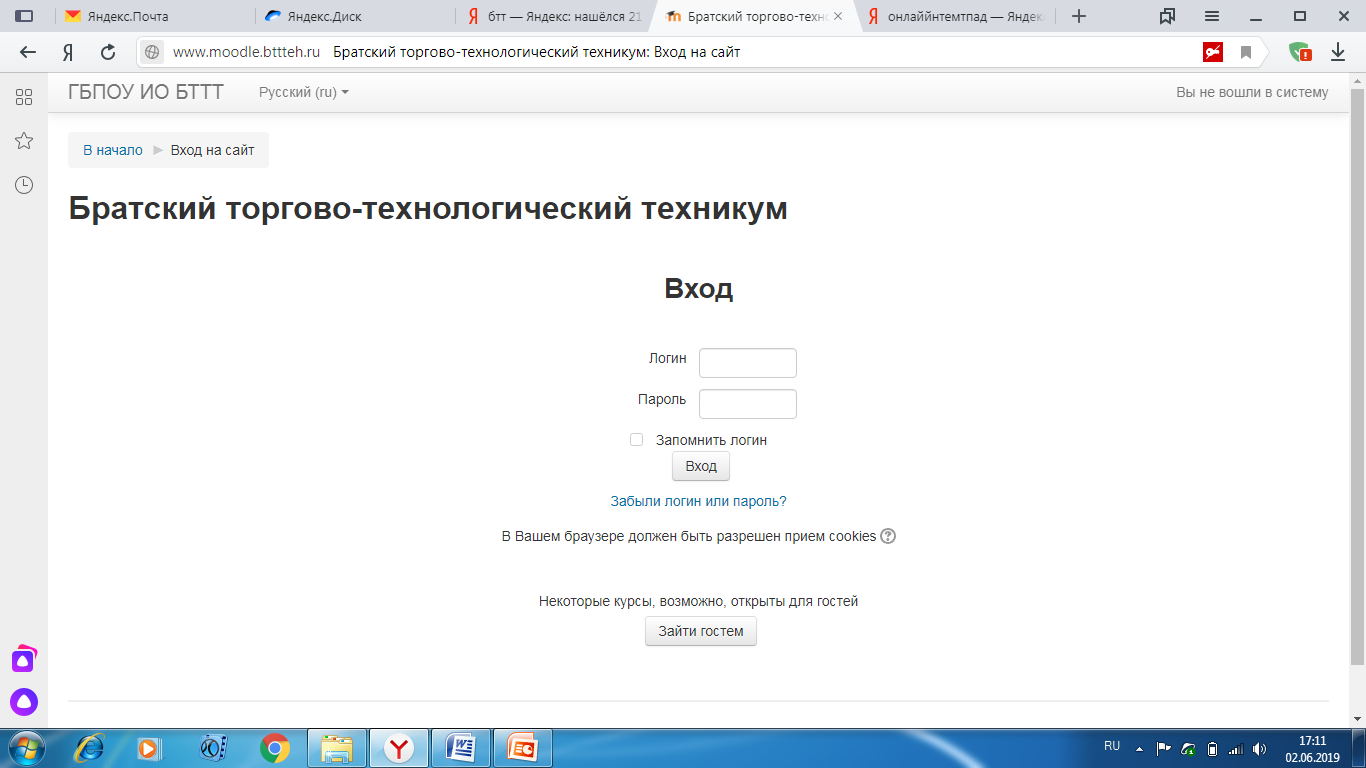 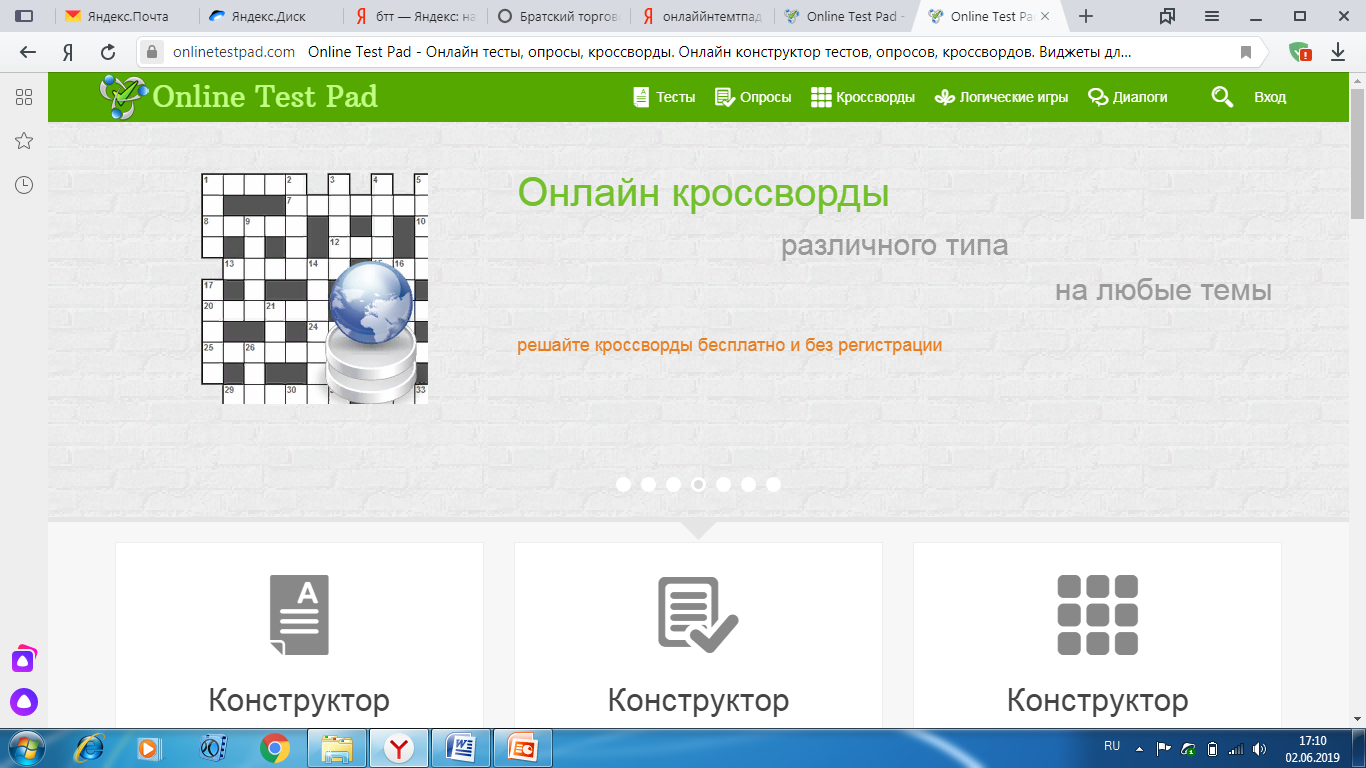 Плюсы:
 -  возможность объединить обучающихся из разных  ПОО региона;
- выполнение конкурсного задания в удобное для обучающегося время;
- повышение мотивации к изучению дисциплин и МДК; 
результаты участия в конкурсах, позволяют участникам создать личное портфолио.
определение новых форм сотрудничества техникума с другими ПОО, с целью обмена опытом в профессиональном образовании
Минусы:

– недостаток технического и программного обеспечения,  недостаточное насыщение компьютерного парка образовательных организаций и индивидуальных пользователей;
 - недостаточное развитие и нестабильность телекоммуникационных сетей; 
- недостаточная компьютерная грамотность и информационная культура.